Bhutan
Last updated:  August 2019
CONTENT
Basic socio-demographic indicators
HIV prevalence and epidemiology
Risk behaviors
Vulnerability and HIV knowledge
HIV expenditure
National response
2
BASIC SOCIO-DEMOGRAPHIC INDICATORS
Sources: Prepared by www.aidsdatahub.org based on 1. UN Population Division. (2015). World Population Prospects: The 2015 Revision - Extended Dataset; 2.  World Bank. World Data Bank: World Development Indicators & Global Development Finance. Retrieved July 2016, from http://data.worldbank.org/; 3. WHO. Global Health Observatory Indicator Views: Per Capita Total Expenditure on Health (PPP int. $) (Health Systems), Retrieved July 2016, from http://apps.who.int/gho/data/node.imr.WHS7_105?lang=en; 4. Palanivel, T., Mirza, T., Tiwari, B. N., Standley, S., & Nigam, A. (2016). Asia-Pacific Human Development Report - Shaping the Future: How Changing Demographics Can Power Human Development; 5. WHO. (2016). World Health Statistics 2016: Monitoring health for the SDGs; 6. World Bank Group. (2016). World Development Indicators 2016 and 7. UNSD. Millennium Development Goals Database -  Antenatal Care Coverage  Retrieved May 2016, from http://data.un.org/Data.aspx?q=Antenatal+care+coverage&d=MDG&f=seriesRowID%3a762.
HIV prevalence and epidemiology
Estimated people living with HIV, new HIV infections and AIDS-related deaths, 1990-2018
<100
<100
5
Source: Prepared by www.aidsdatahub.org  based on UNAIDS 2019 HIV Estimates
Estimated people living with HIV, new HIV infections and AIDS-related deaths, 1990-2018
6
Source: Prepared by www.aidsdatahub.org  based on UNAIDS 2019 HIV Estimates
Estimated number of adults (15+) living with HIV and women (15+) living with HIV, 1990-2018
7
Source: Prepared by www.aidsdatahub.org  based on UNAIDS 2019 HIV Estimates
Newly diagnosed and cumulative HIV cases in Bhutan, 1993-2018
627
cumulative HIV cases in 2018
Source: Prepared by www.aidsdatahub.org based on National HIV/AIDS and STI Prevention and Control Porgramme (NACP)
Annual reported number of HIV infections by gender, 2000-2014
9
Source: Prepared by www.aidsdatahub.org based on National AIDS Control Programme. (2015). Country Progress Report on the HIV Response in Bhutan-2015.
Number of cumulative HIV infections by age group and gender, 1993 – 2014
10
Source: Prepared by www.aidsdatahub.org based on National AIDS Control Programme. (2015). Country Progress Report on the HIV Response in Bhutan-2015.
Proportion of cumulative HIV infections by mode of transmission, 1993 – 2014
11
Source: Prepared by www.aidsdatahub.org based on National AIDS Control Programme. (2015). Country Progress Report on the HIV Response in Bhutan-2015.
Proportion of cumulative HIV infections by site of detection, 1993 – 2014
12
Source: Prepared by www.aidsdatahub.org based on National AIDS Control Programme. (2015). Country Progress Report on the HIV Response in Bhutan-2015.
Syphilis and hepatitis B prevalence among surveyed populations, 2006-2011
13
Source: Prepared by www.aidsdatahub.org based on Royal Government of Bhutan (2008). National Strategic Plan for the Prevention and Control of STIs and HIV and AIDS; National STIs and HIV/AIDS Prevention and Control Programme. (2012). Bhutan Global AIDS Response Progress Report, 2012; and Royal Government of Bhutan (2012). Bhutan National Strategic Plan for the Prevention and Control of STIs and HIV/ AIDS (2012-2016), Kingdom of Bhutan, Thimphu
Sexually transmitted infections (STI) incidence per 10,000 population, 2008-2012
14
Source: Prepared by www.aidsdatahub.org based on Bhutan Health Management Information System, Ministry of Health, Royal Government of Bhutan. (2013). Annual Health Bulletin 2013.
Risk behaviours
Proportion of key populations who reported condom use at last sex, 2008
16
Source: Prepared by www.aidsdatahub.org based on National STIs and HIV/AIDS Prevention and Control Programme. (2012). Bhutan Global AIDS Response Progress Report, 2012.
Proportion of surveyed populations who reported condom use at last sex by partner type in the last year, 2008
17
Source: Prepared by www.aidsdatahub.org based on National AIDS/STI Control Programme Bhutan. (2009). Behavioural Surveillance Survey, 2008 Bhutan - Technical Report
Proportion of surveyed populations who reported transactional sex in the last year, 2008
18
Source: Prepared by www.aidsdatahub.org based on National AIDS/STI Control Programme Bhutan. (2009). Behavioural Surveillance Survey, 2008 Bhutan - Technical Report
Proportion of surveyed populations who reported illicit drug use in the last year, 2008
19
Source: Prepared by www.aidsdatahub.org based on National AIDS/STI Control Programme Bhutan. (2009). Behavioural Surveillance Survey, 2008 Bhutan - Technical Report
Proportion of surveyed population who reported the use of a condom with extramarital and premarital partners in the past 12 months, 2006
20
Source: Prepared by www.aidsdatahub.org  based on General Population Survey (GPS), 2006 cited in World Bank. (2008). HIV/AIDS in Bhutan.
Proportion of women who reported condom use by age group and partner type, 2010
21
Source: Prepared by www.aidsdatahub.org National Statistics Bureau, UNICEF, & UNFPA. (2011). Bhutan Multiple Indicator Survey 2010.
Reported sexual behaviors among surveyed adolescents (13-18 yr), 2009
22
Source: Prepared by www.aidsdatahub.org  based on Department of Youth and Sports, Ministry of Education. (2011). An Assessment of Vulnerable and At-risk Adolescents (13-18 years) in Bhutan: Exploring Social & Health Risk Behaviours.
Vulnerability and HIV knowledge
Proportion of surveyed populations with comprehensive HIV knowledge, 2008
24
Source: Prepared by www.aidsdatahub.org based on National AIDS/STI Control Programme Bhutan. (2009). Behavioural Surveillance Survey, 2008 Bhutan - Technical Report
Proportion of surveyed women with comprehensive HIV knowledge, 2010
25
Source: Prepared by www.aidsdatahub.org National Statistics Bureau, UNICEF, & UNFPA. (2011). Bhutan Multiple Indicator Survey 2010.
Proportion of young people with misconceptions on HIV transmission and treatment, 2006
26
Source: Prepared by www.aidsdatahub.org  based on WHO. (2006). Fact Sheet on Young People and HIV/AIDS in Bhutan.
HIV Expenditure
Amount spent on HIV by financing source, 2004-2012
28
Source: Prepared by www.aidsdatahub.org based on National STIs and HIV/AIDS Prevention and Control Programme. (2012). Bhutan Global AIDS Response Progress Report, 2012.
National response
Proportion of surveyed populations who have ever tested for HIV, Thimphu, 2008
30
Source: Prepared by www.aidsdatahub.org based on National AIDS/STI Control Programme Bhutan. (2009). Behavioural Surveillance Survey, 2008 Bhutan - Technical Report
HIV care and treatment cascade, 2018
* Preliminary HIV estimates
Source: Prepared by www.aidsdatahub.org based on National HIV/AIDS and STI Prevention and Control Porgramme (NACP)
HIV testing and treatment cascade, 2018
32
Source: Prepared by www.aidsdatahub.org  based on UNAIDS. (2019). UNAIDS 2019 HIV Estimates and Global AIDS Monitoring 2019
ART scale up, 2000-2018
33
Source: Prepared by www.aidsdatahub.org  based on UNAIDS. (2019). UNAIDS 2019 HIV Estimates and Global AIDS Monitoring 2019
Estimated adults living with HIV, adults receiving ARVs, and adult ART coverage, 2018
34
Source: Prepared by www.aidsdatahub.org  based on UNAIDS. (2019). UNAIDS 2019 HIV Estimates and Global AIDS Monitoring 2019
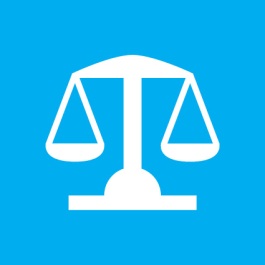 National data on stigma & discrimination
Selected indicators of response from NCPI 2014

Access to justice:
         Legal services (legal aid or other)                NHRI or other mechanisms
STIGMA INDEX Percent of PLHIV respondents who avoided going to a local clinic when needed because of HIV status:  No Stigma Index
Source: Prepared by UNAIDS Regional Support Team Asia and the Pacific and www.aidsdatahub.org based on information provided by UNAIDS country office and partners
THANK YOU

slides compiled by www.aidsdatahub.org



Data shown in this slide set  are comprehensive to the extent they are available from country reports. Please inform us if you know of sources where more recent data can be used.
Please acknowledge www.aidsdatahub.org if slides are lifted directly from this site
36